AWS Cloud
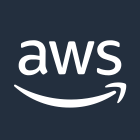 Availability Zone 1
Availability Zone 2
VPC
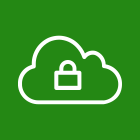 Public subnet
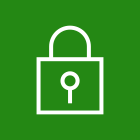 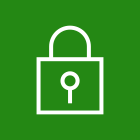 Public subnet
Auto Scaling group
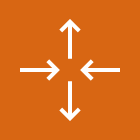 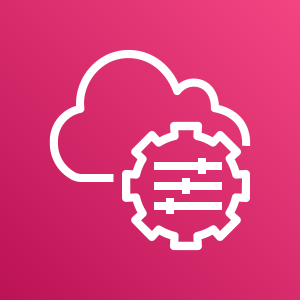 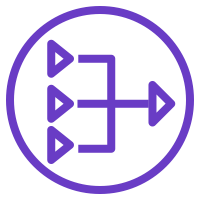 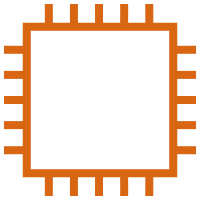 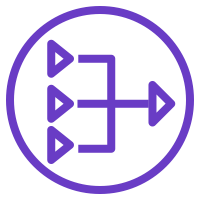 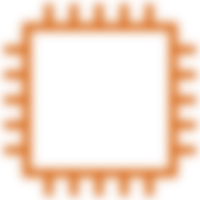 Systems Manager
RDGW
RDGW
NAT gateway
NAT gateway
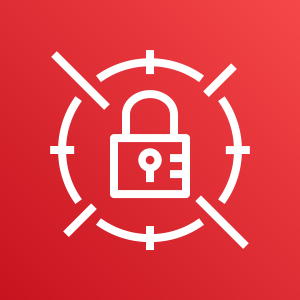 Private subnet
Private subnet
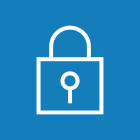 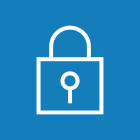 Secrets Manager
WSFC and 
SQL Server Always On
availability group
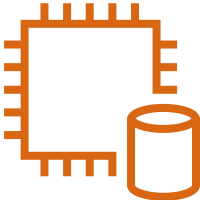 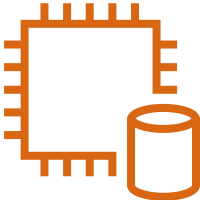 Primary SQL replica
Secondary SQL replica
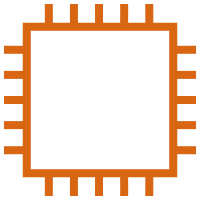 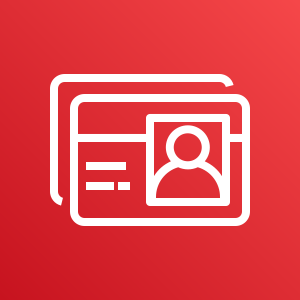 File-share witness
AWS Directory Service
AWS Cloud
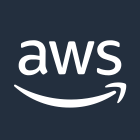 Availability Zone 1
Availability Zone 2
Availability Zone 3
VPC
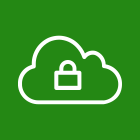 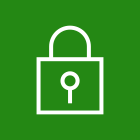 Public subnet
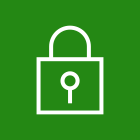 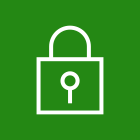 Public subnet
Public subnet
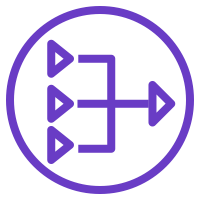 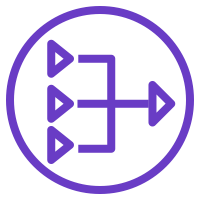 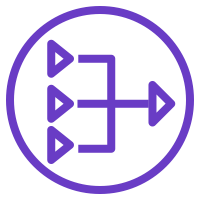 NAT gateway
NAT gateway
NAT gateway
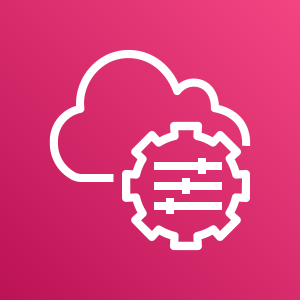 Auto Scaling group
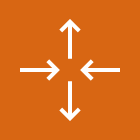 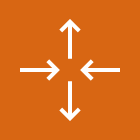 Systems Manager
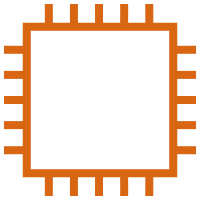 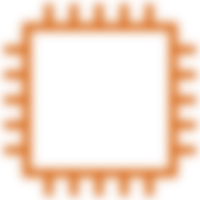 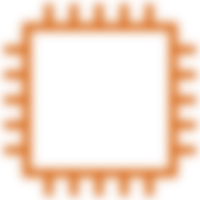 RDGW
RDGW
RDGW
10.0.128.0/20
10.0.144.0/20
10.0.160.0/20
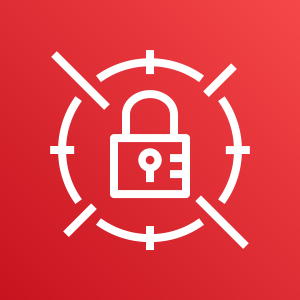 Private subnet
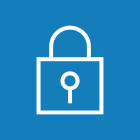 Private subnet
Private subnet
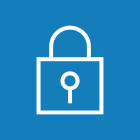 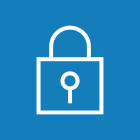 Secrets Manager
WSFC and SQL Server Always On
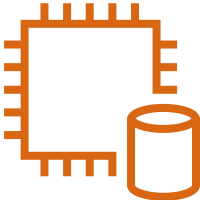 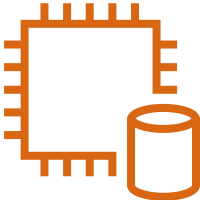 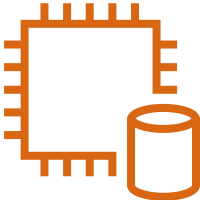 Primary 
SQL replica
Secondary 
SQL replica
Third SQL 
replica
-or-
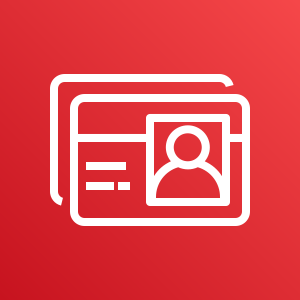 File share witness
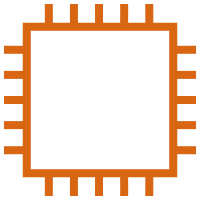 AWS Directory Service
10.0.0.0/19
10.0.32.0/19
10.0.64.0/19
10.0.0.0/16
AWS Cloud
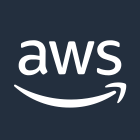 Availability Zone 1
Availability Zone 2
VPC
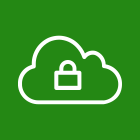 Public subnet
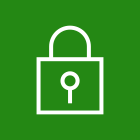 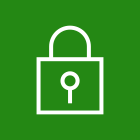 Public subnet
Auto Scaling group
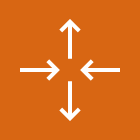 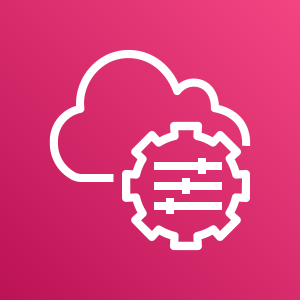 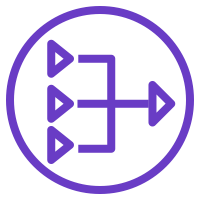 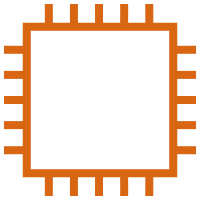 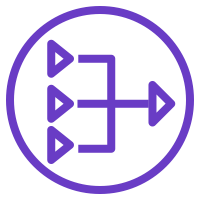 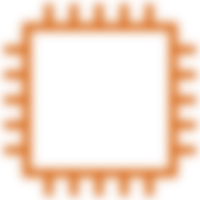 Systems Manager
RDGW
RDGW
NAT gateway
NAT gateway
10.0.128.0/20
10.0.144.0/20
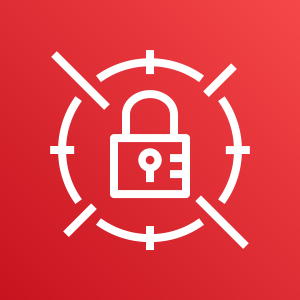 Private subnet
Private subnet
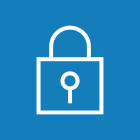 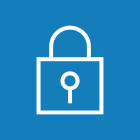 Secrets Manager
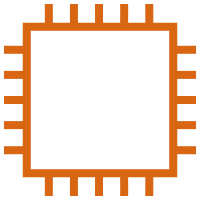 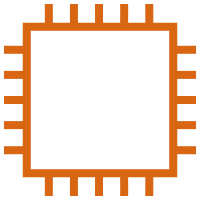 DNS / domain controller
DNS / domain controller
WSFC and 
SQL Server Always On
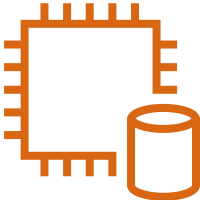 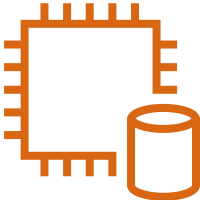 Primary SQL replica
Secondary SQL replica
10.0.0.0/19
10.0.32.0/19
10.0.0.0/16
AWS Cloud
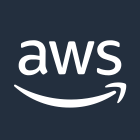 Availability Zone 1
Availability Zone 2
Availability Zone 3
VPC
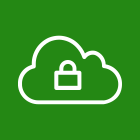 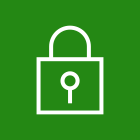 Public subnet
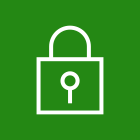 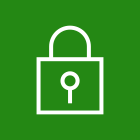 Public subnet
Public subnet
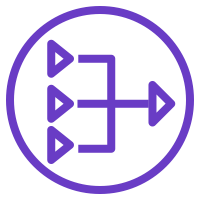 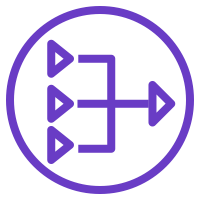 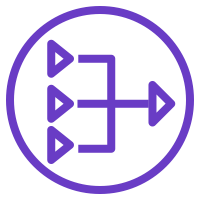 NAT gateway
NAT gateway
NAT gateway
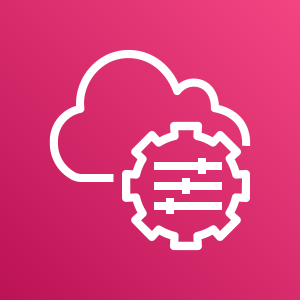 Auto Scaling group
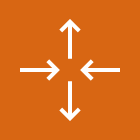 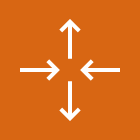 Systems Manager
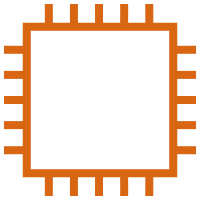 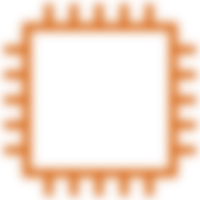 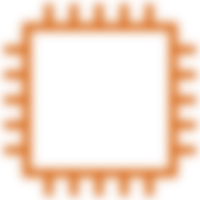 RDGW
RDGW
RDGW
10.0.128.0/20
10.0.144.0/20
10.0.160.0/20
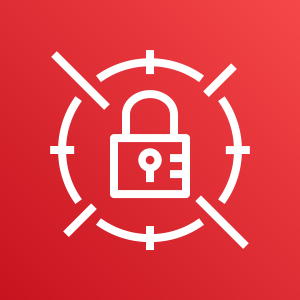 Private subnet
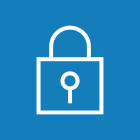 Private subnet
Private subnet
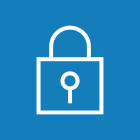 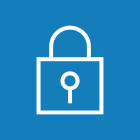 Secrets Manager
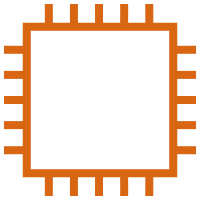 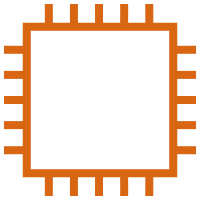 File share witness
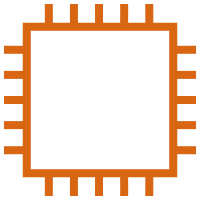 DNS / domain controller
DNS / domain controller
-or-
WSFC and SQL Server Always On
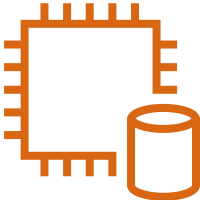 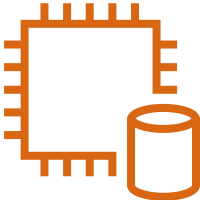 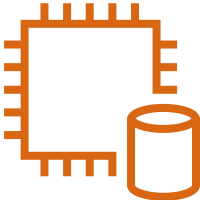 Primary 
SQL replica
Secondary 
SQL replica
Third SQL 
replica
10.0.0.0/19
10.0.32.0/19
10.0.64.0/19
10.0.0.0/16
AWS Cloud
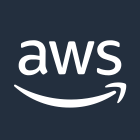 Availability Zone 1
Availability Zone 2
VPC
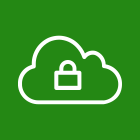 Private subnet
Private subnet
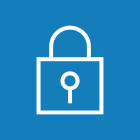 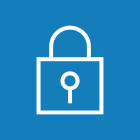 synchronous-commit mode
synchronous-commit mode
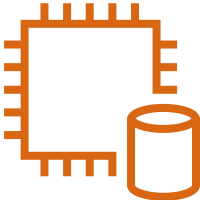 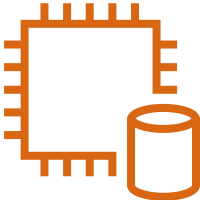 Automatic failover
Primary SQL replica
Secondary SQL replica
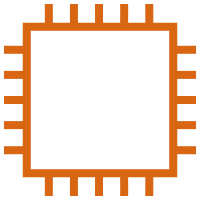 Availability group listener
ag.example.com
Primary: 10.0.0.100
WSFC: 10.0.0.101
AG listener: 10.0.0.102
Primary: 10.0.32.100
WSFC: 10.0.32.101
AG listener: 10.0.32.102
File share witness
10.0.0.0/19
10.0.32.0/19
10.0.0.0/16
Availability Zone 1
Availability Zone 2
Private subnet
Private subnet
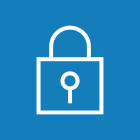 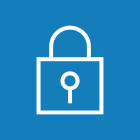 WSFC cluster:Always Onavailability group
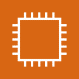 SQL Server 1
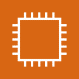 SQL Server 2
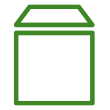 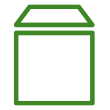 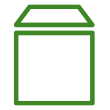 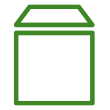 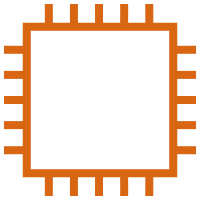 Root EBS
SQL data
SQL data
Root EBS
Replication
File-share 
witness
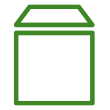 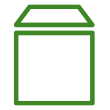 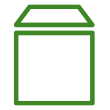 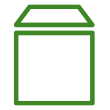 tempdb
SQL logs
SQL logs
tempdb
Zoomed in on the replication